A KUKUMBÁR BOLYGÓ LEGENDÁJA
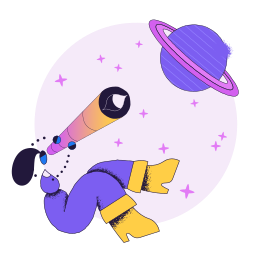 [Speaker Notes: Motiváció:
-   Első gondolatok a cím alapján – Milyen lehet ez a Kukumbár bolygó? Kik élhetnek ott? Miről fog szólni a mese? (Direkt nem mutatom meg a mese illusztrációját ennél a feladatnál!)
Írd fel egy cetlire, szerinted milyen lehet ez a bolygó!]
A KUKUMBÁR BOLYGÓ LEGENDÁJA
hanganyag
[Speaker Notes: Mese meghallgatása „hanganyag” gombra kattintva.
Első gondolatok meghallgatása a mese után.
Szereplők összegyűjtése, helyszín megbeszélése, cselekmény összefoglalása.
Kinek vált be a jóslata?]
Alkossatok 3-4 fős csoportokat!
- Húzzatok a kártyák közül, tervezzetek, rajzoljatok!
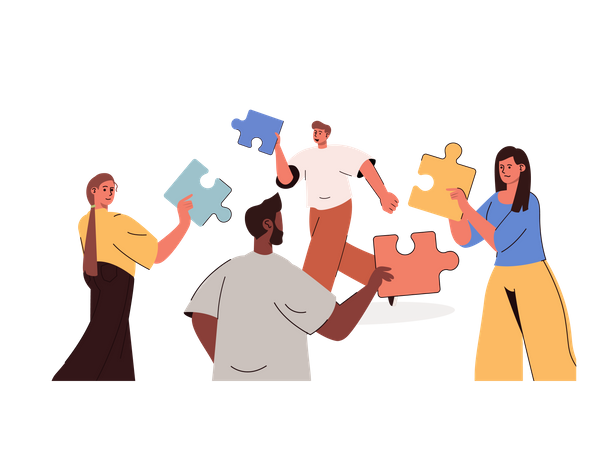 - Ragasszátok a plakátra, melyen a Kukumbár bolygóról szóló ismereteink szerepelnek!
[Speaker Notes: Kártyákon szereplő feladatok:

Hogy néz ki a Kékek bolygóka?
Hogy néz ki a Sárgák bolygója?
Mit esznek, isznak a Kékek?
Mit esznek, isznak a Sárgák?
Milyen állatok élnek a Kékek bolygóján?
Milyen állatok élnek a Sárgák bolygóján?
Milyen közlekedési eszközöket használnak a Kékek?
Milyen közlekedési eszközöket használnak a Sárgák?]